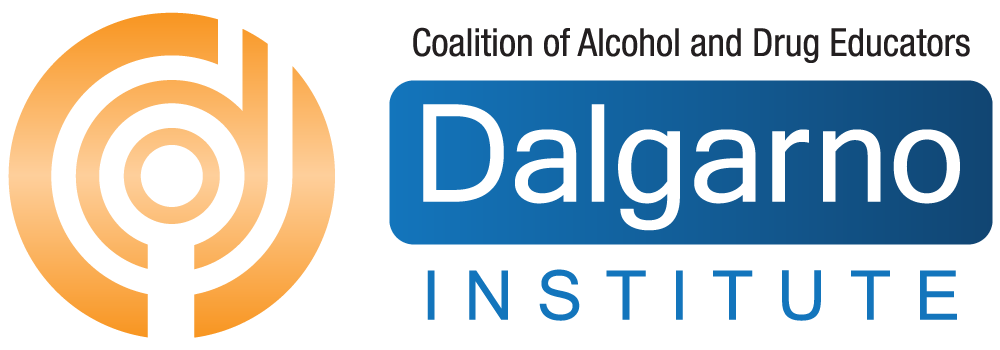 #WorldDrugDay #WorldResiliencyDay
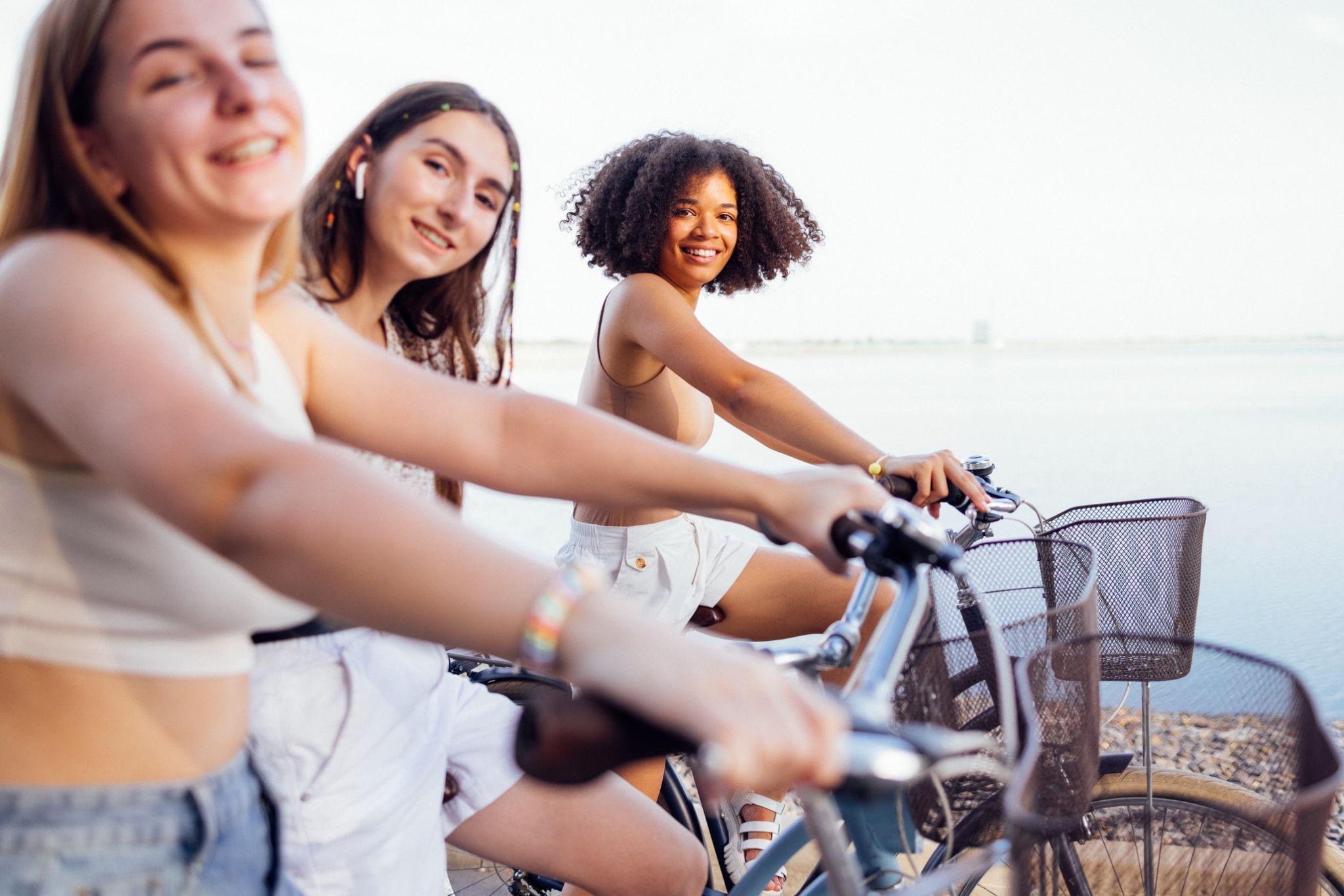 BUILDING RESILIENCY AGAINST DRUG USE FOR TEENAGERS (AGED 9-12)
WORLD DRUG DAY

DALGARNO INSTITUTE
Introduction
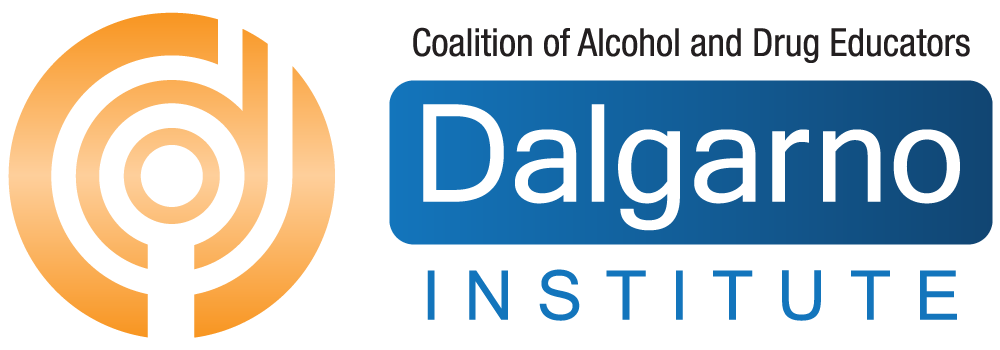 IMPORTANCE OF ADDRESSING DRUG USE AMONG YOUNG ADOLESCENTS
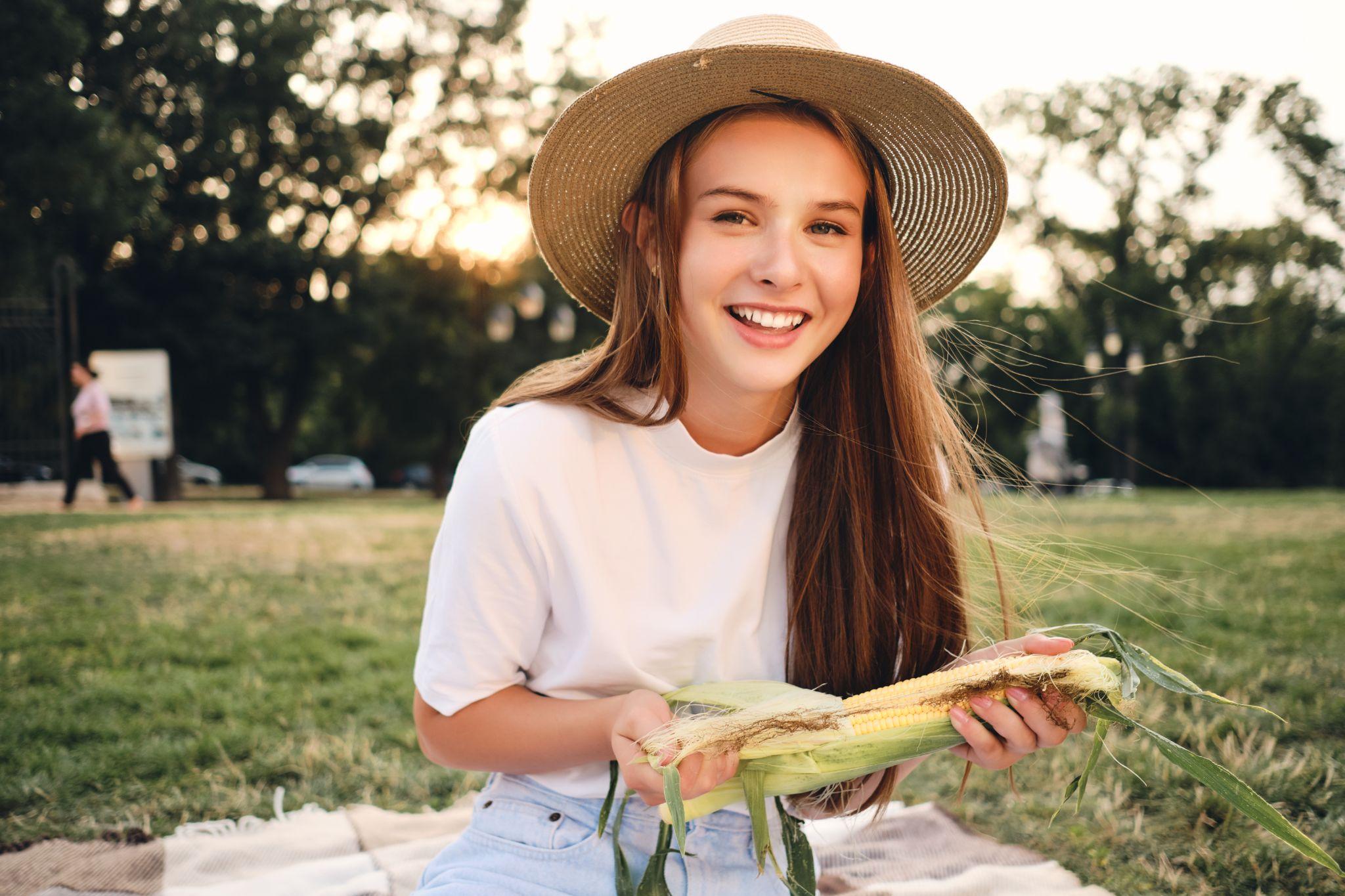 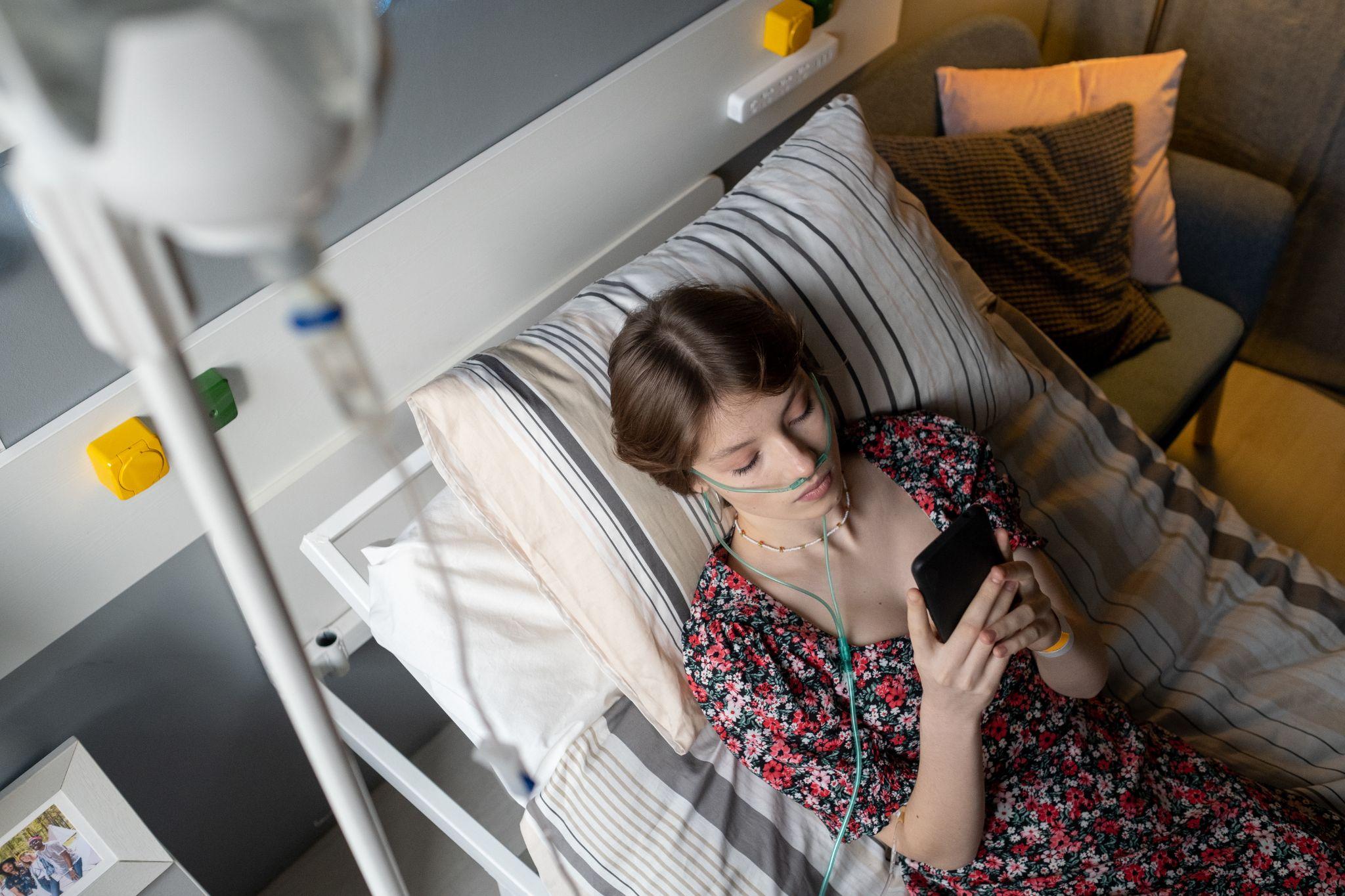 Goal: Equip teenagers with knowledge and tools to resist drug use
Who will YOU be?
Outline of presentation
MAKE A CHOICE
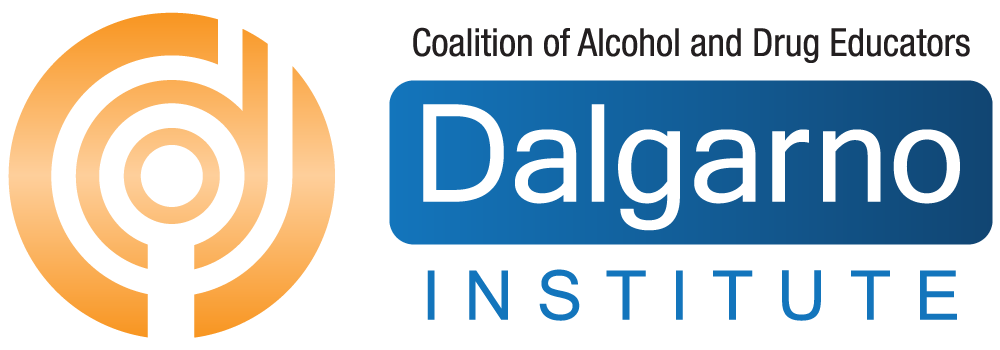 Drugs and Effects
UNDERSTANDING DRUGS AND THEIR EFFECTS
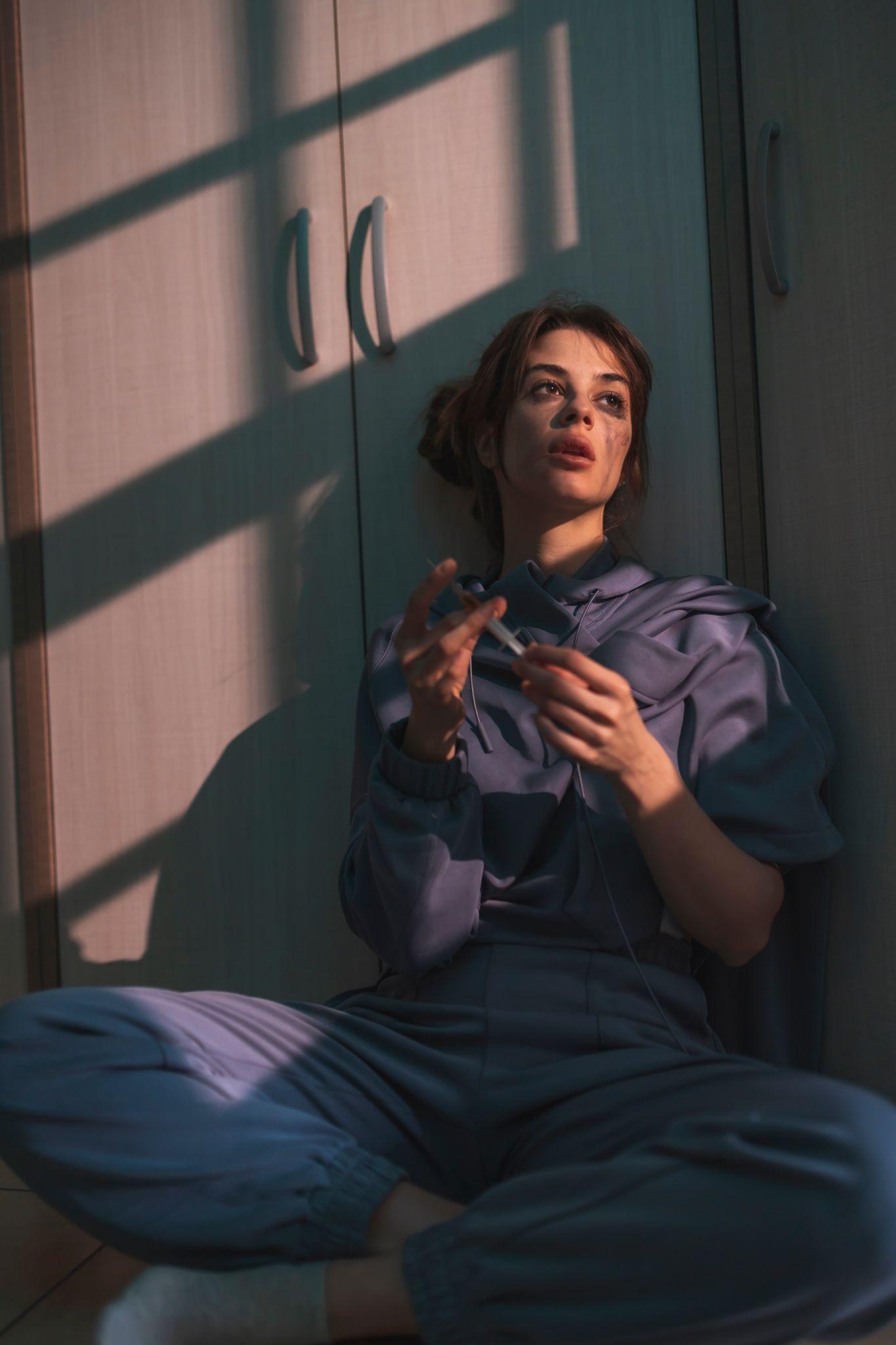 Definition of drugs
Examples of common drugs and their effects
Consequences of drug use on physical, mental, and social health
The reasons
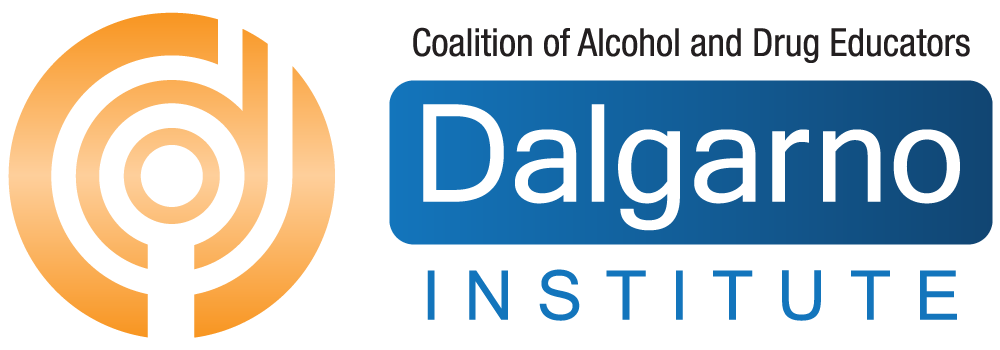 REASONS TEENS MAY USE DRUGS
COPING MECHANISM
PEER PRESSURE
Teens may use drugs as a way to cope with stress or emotional pain because they may perceive substances as a temporary escape or relief from their problems, even though this often exacerbates their issues in the long run.
Peer pressure is a significant factor because adolescents often seek acceptance and validation from their social circles, making them susceptible to engaging in risky behaviors, including drug experimentation, to fit in with their peers.
MISINFORMATION FROM MEDIA
CURIOSITY
Curiosity is a contributing factor because adolescents, who are naturally curious and inclined to explore new experiences, may experiment with drugs to satisfy their curiosity and discover the effects of these substances firsthand.
Misinformation from media can contribute to teen drug use because inaccurate or glamorized portrayals of drug use can lead adolescents to believe that these substances are less harmful or more socially acceptable than they actually are.
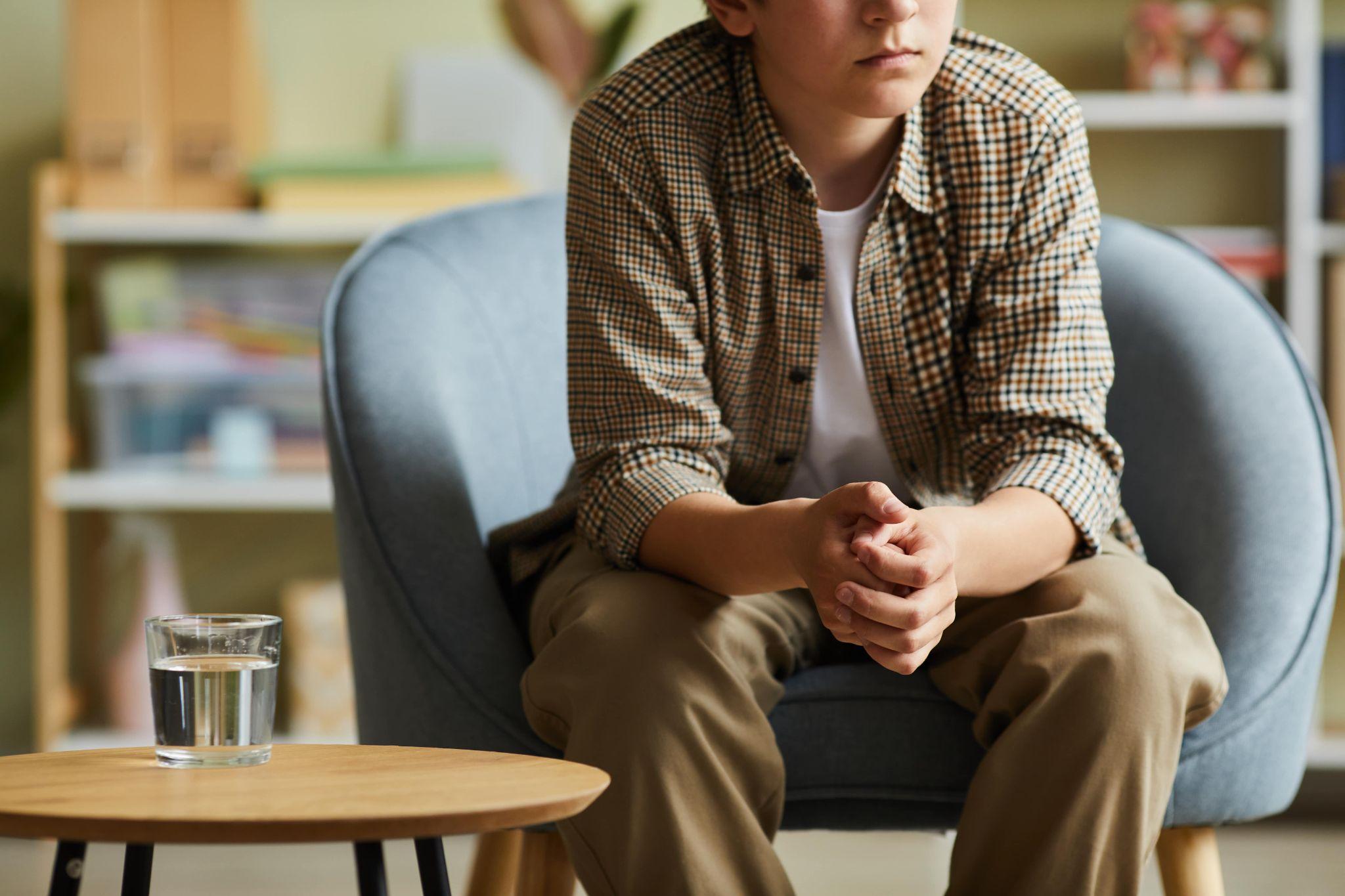 Building resiliency
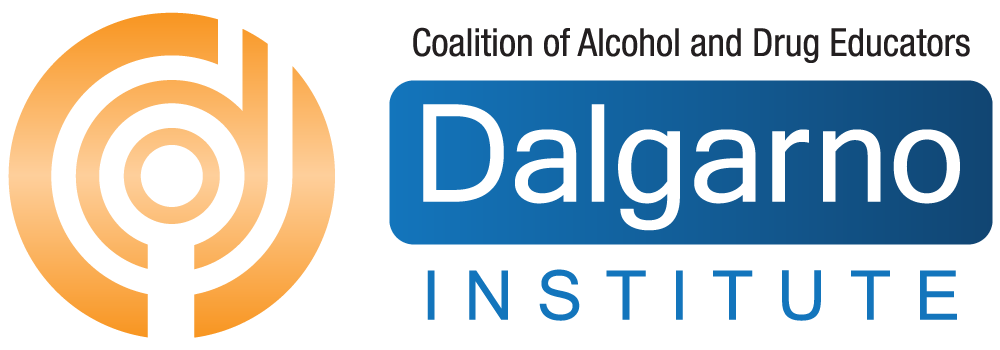 BUILDING RESILIENCE - OPEN COMMUNICATION
Encourage open dialogue about drug use
Provide accurate information about drugs and their effects on physical and mental health
Address questions and concerns without judgment
Create a supportive environment for discussing difficult topics
Open Communication
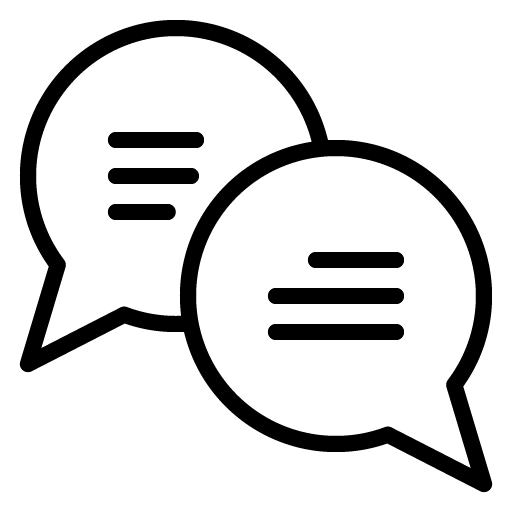 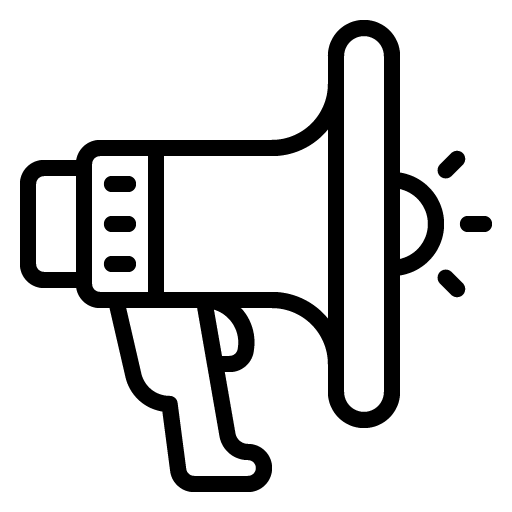 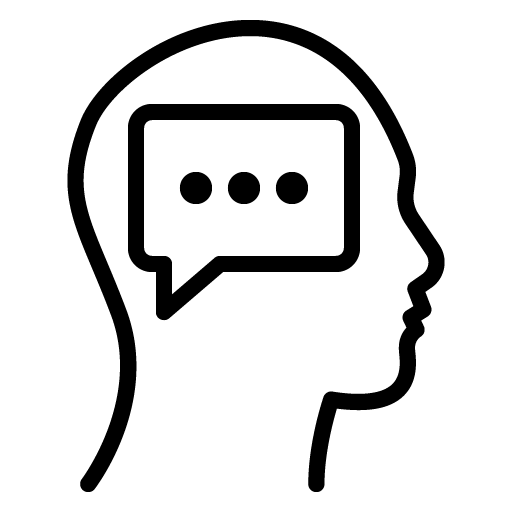 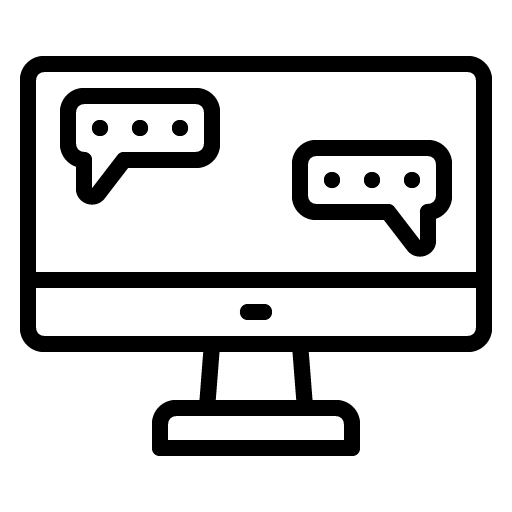 Open dialogue
Accurate info
No stigma
Support
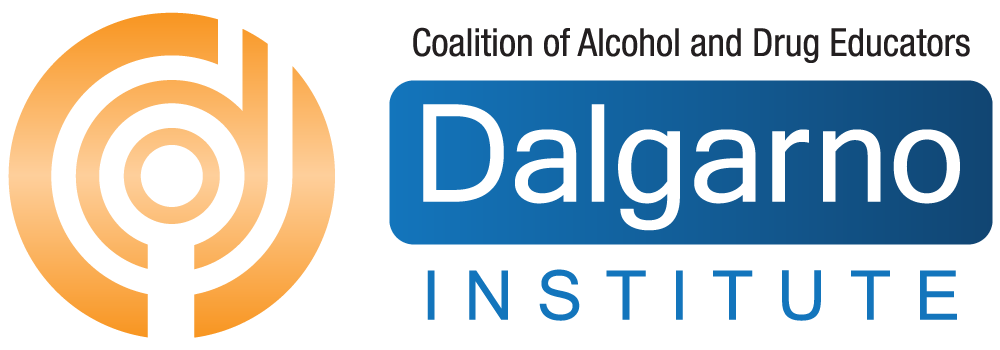 Building resiliency
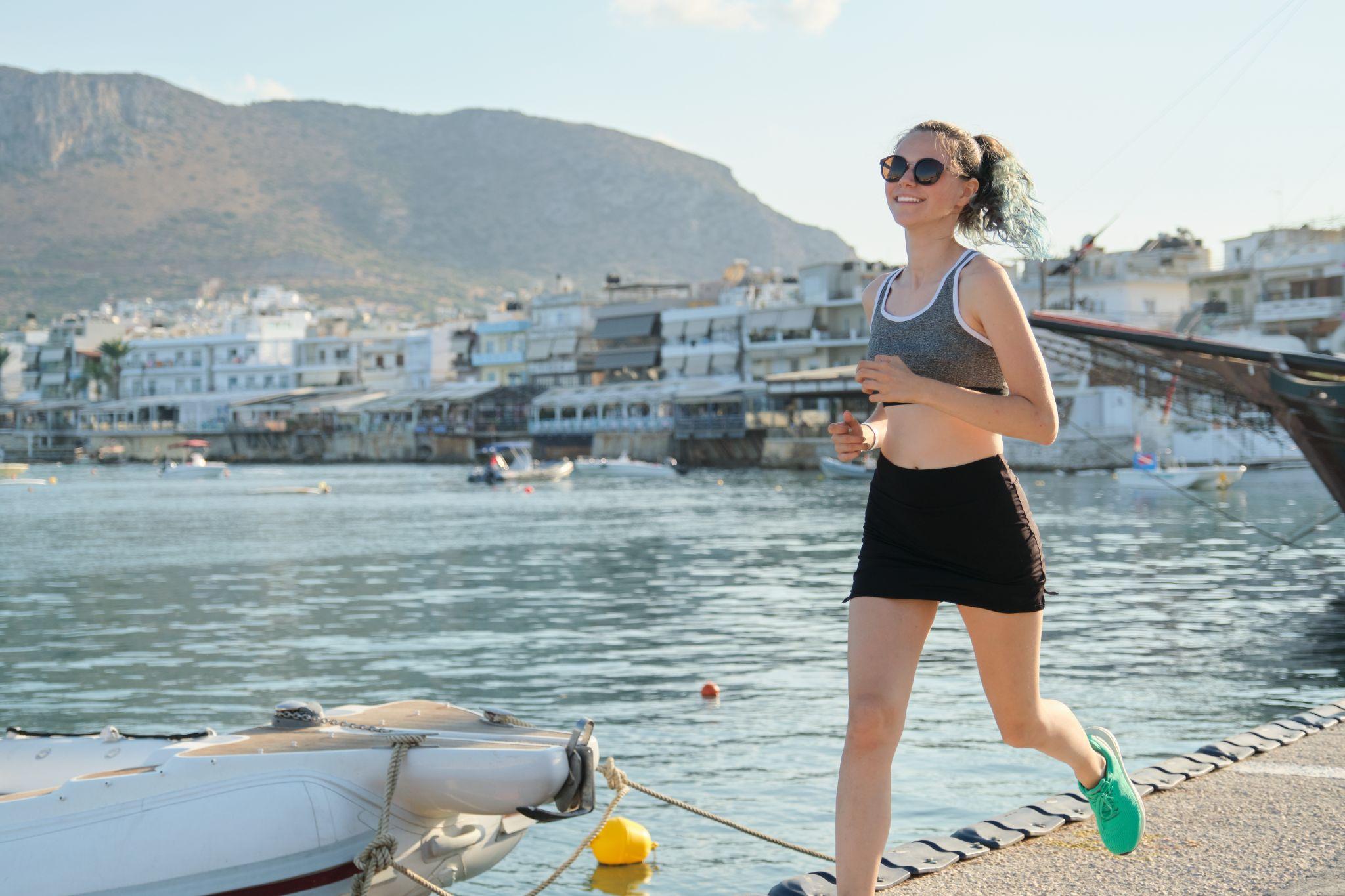 BUILDING RESILIENCE -
DEVELOPING HEALTHY COPING MECHANISMS
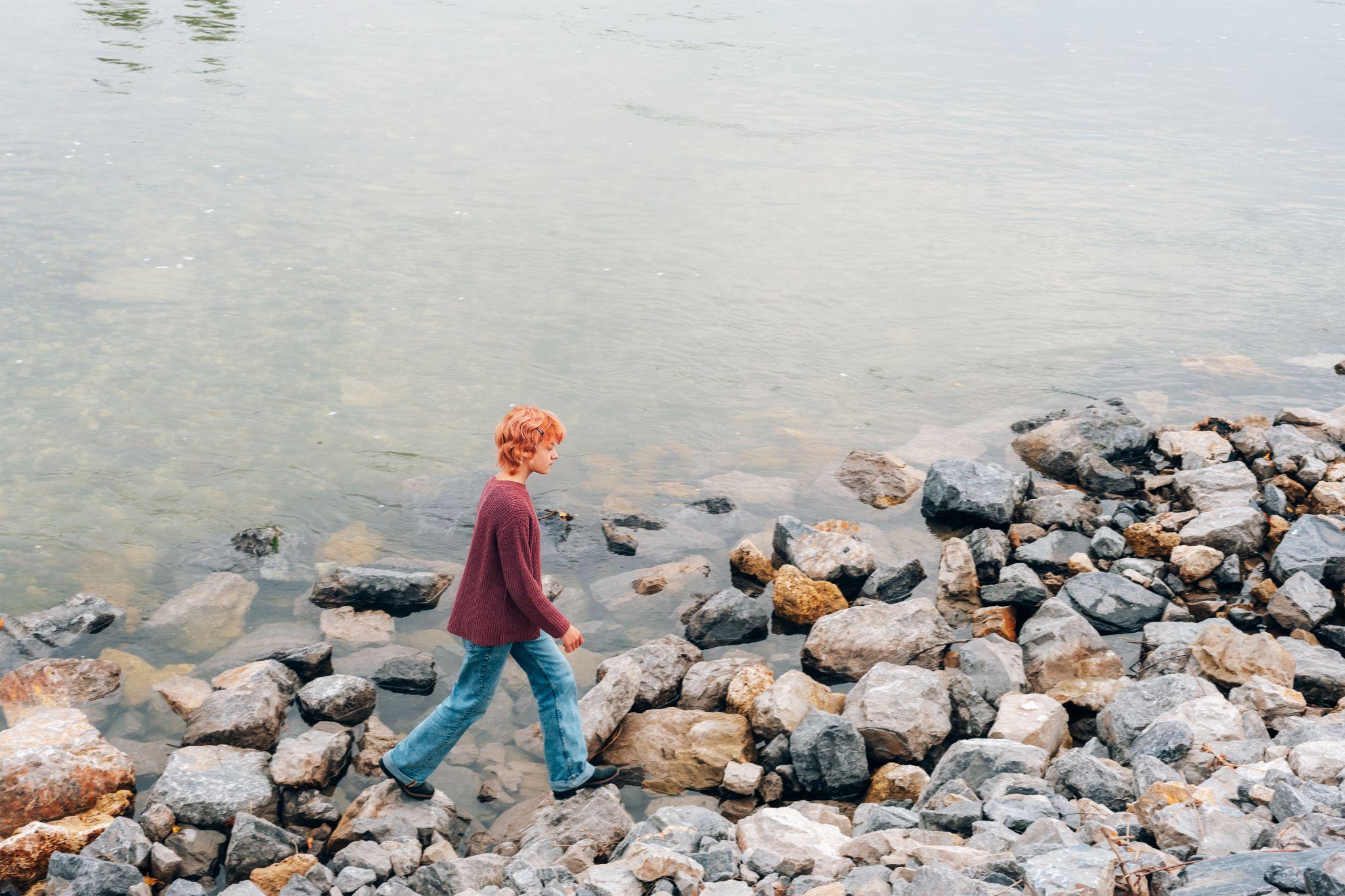 Teach stress management techniques (e.g., deep breathing, mindfulness)
Encourage healthy hobbies and interests
Promote regular exercise and proper nutrition
Foster strong connections with family and friends
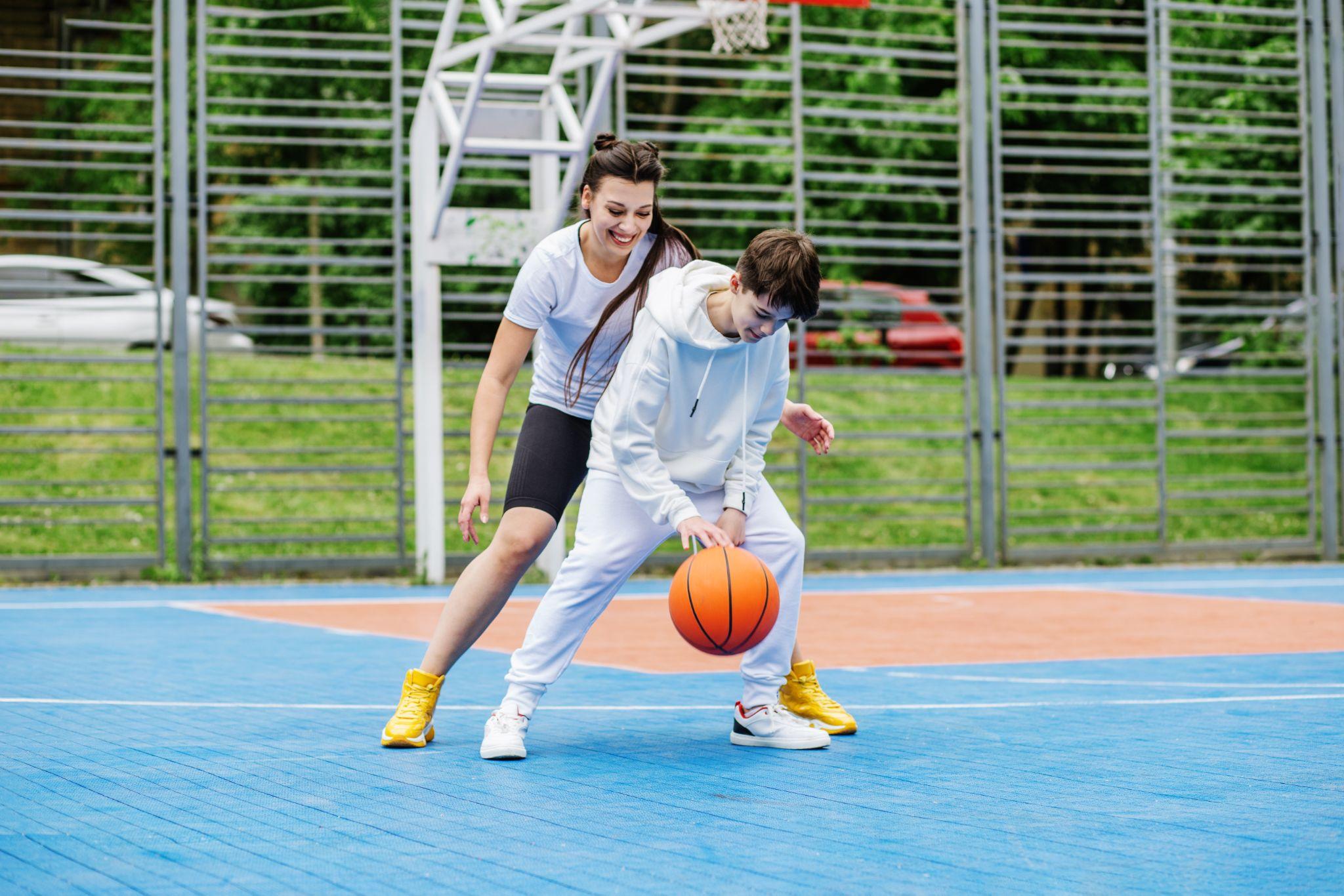 Building resiliency
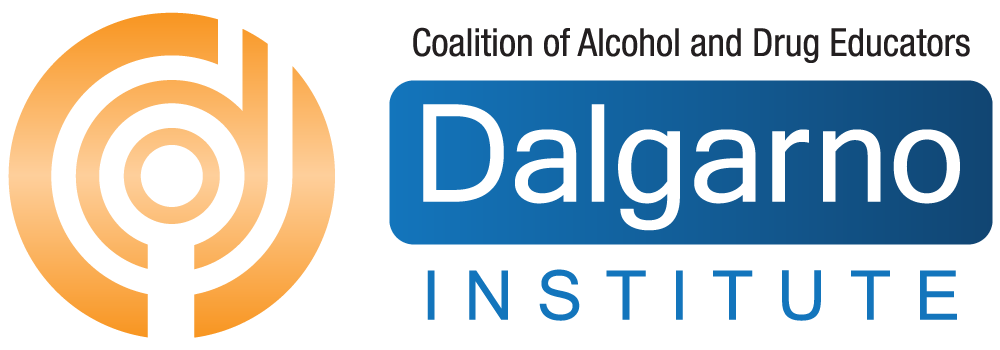 BUILDING RESILIENCE -
SETTING GOALS & BUILDING SELF-ESTEEM
Set realistic and achievable goals
Foster self-worth and confidence
Celebrate accomplishments and progress
Encourage responsibility and accountability
Building resiliency
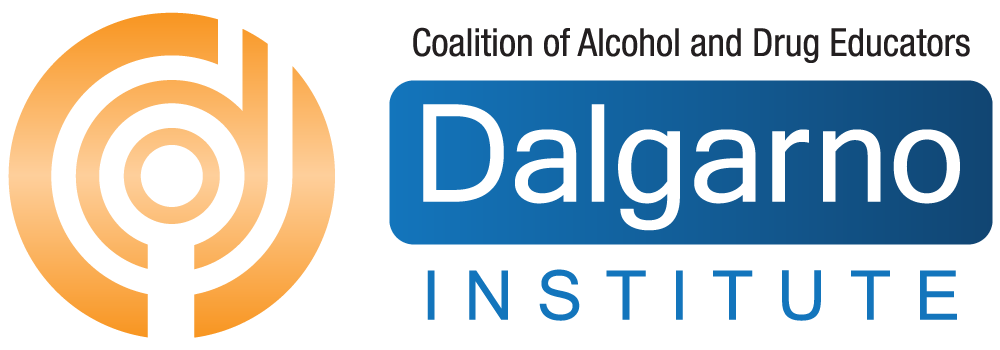 Teach decision-making strategies (e.g., weighing pros and cons)
Discuss real-life scenarios involving peer pressure and drug use
BUILDING RESILIENCE -
DECISION-MAKING
SKILLS
Encourage
Reinforce
Assertiveness & Values
Making healthy choices
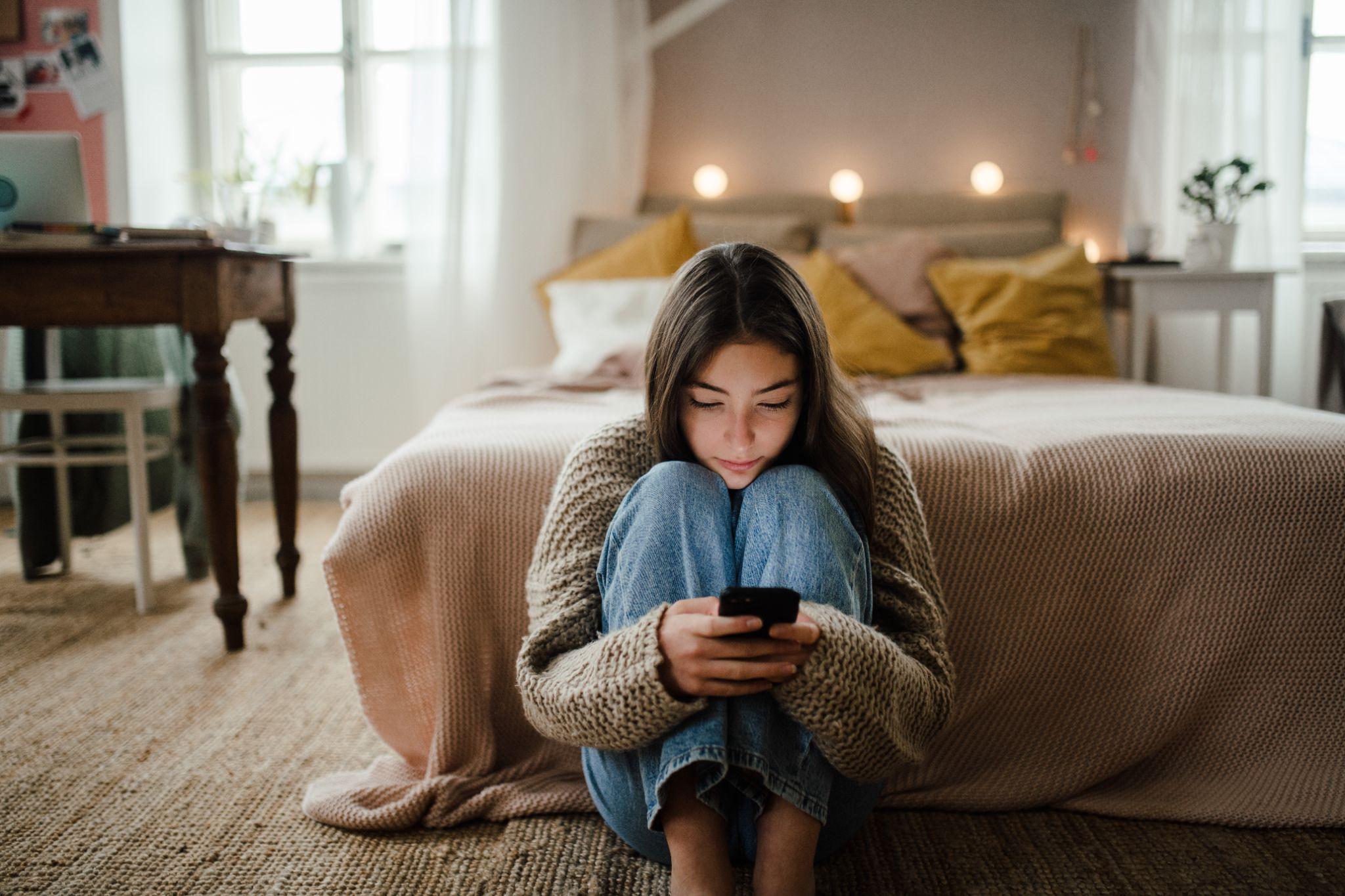 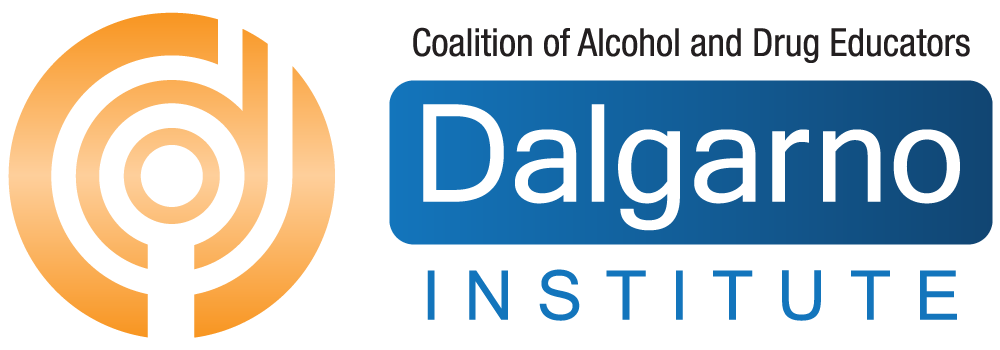 Building Resiliency
BUILDING RESILIENCE -
IDENTIFYING & AVOIDING RISKY SITUATIONS
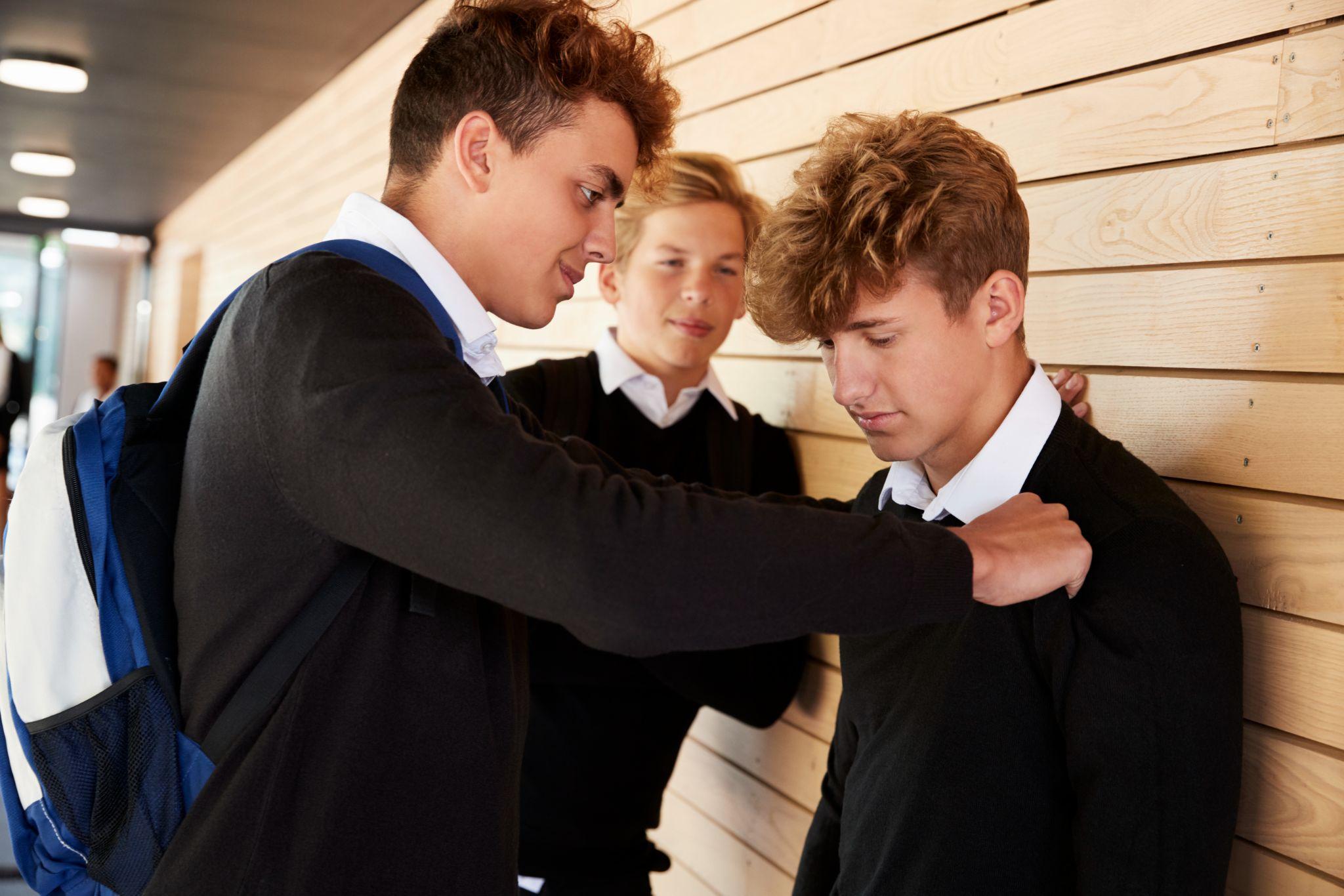 Recognize situations where drug use may be present
Develop strategies for avoiding or leaving risky environments
Encourage teens to choose friends who share similar values and interests
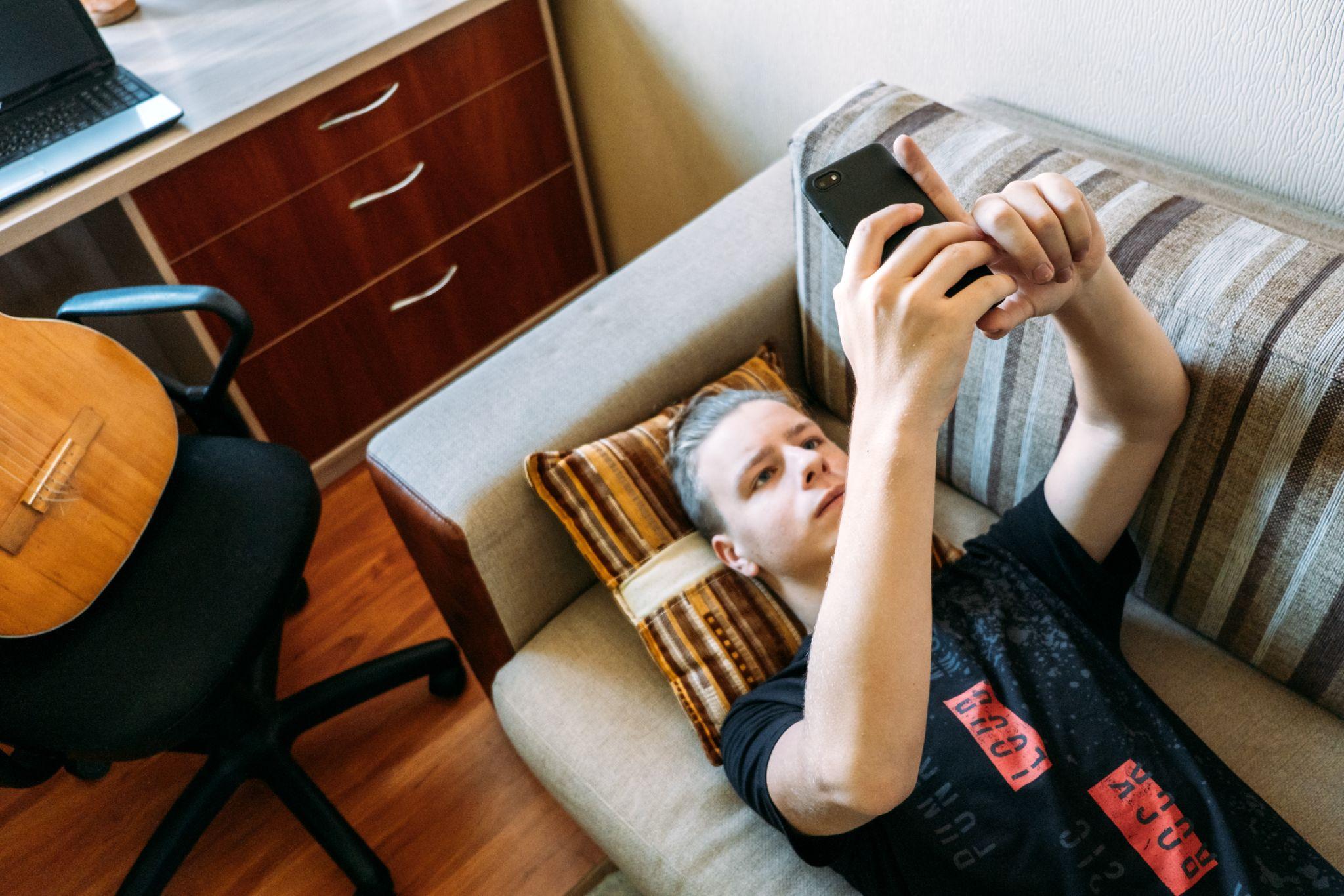 Building resiliency
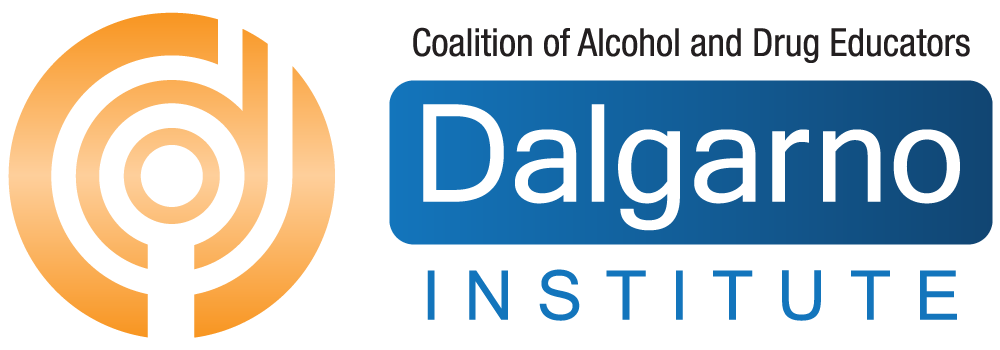 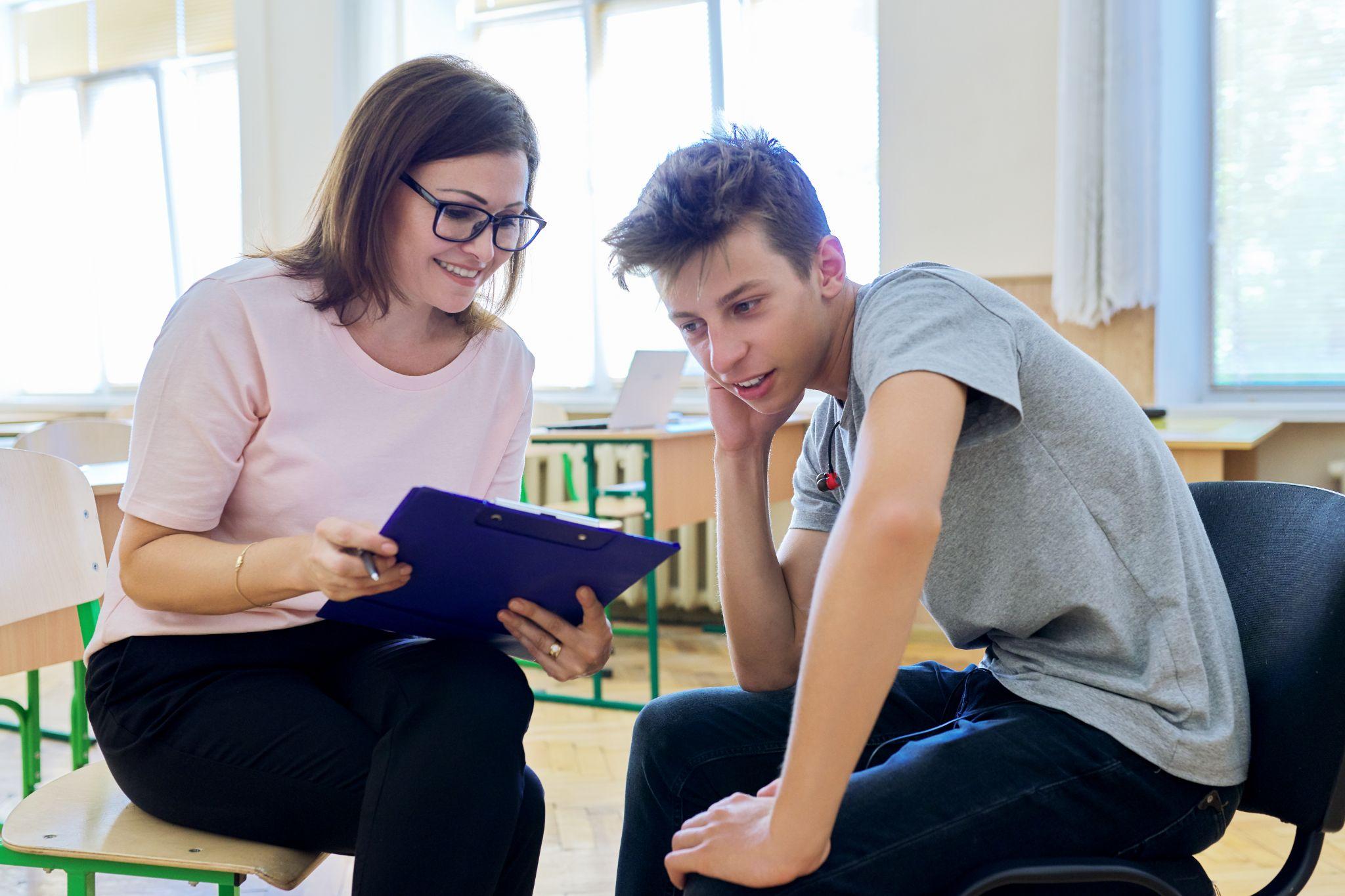 BUILDING RESILIENCE -
ACCESSING SUPPORT
Identify trusted adults or resources for support and guidance
Encourage seeking help when facing challenges or difficult decisions
Promote the importance of community and school education
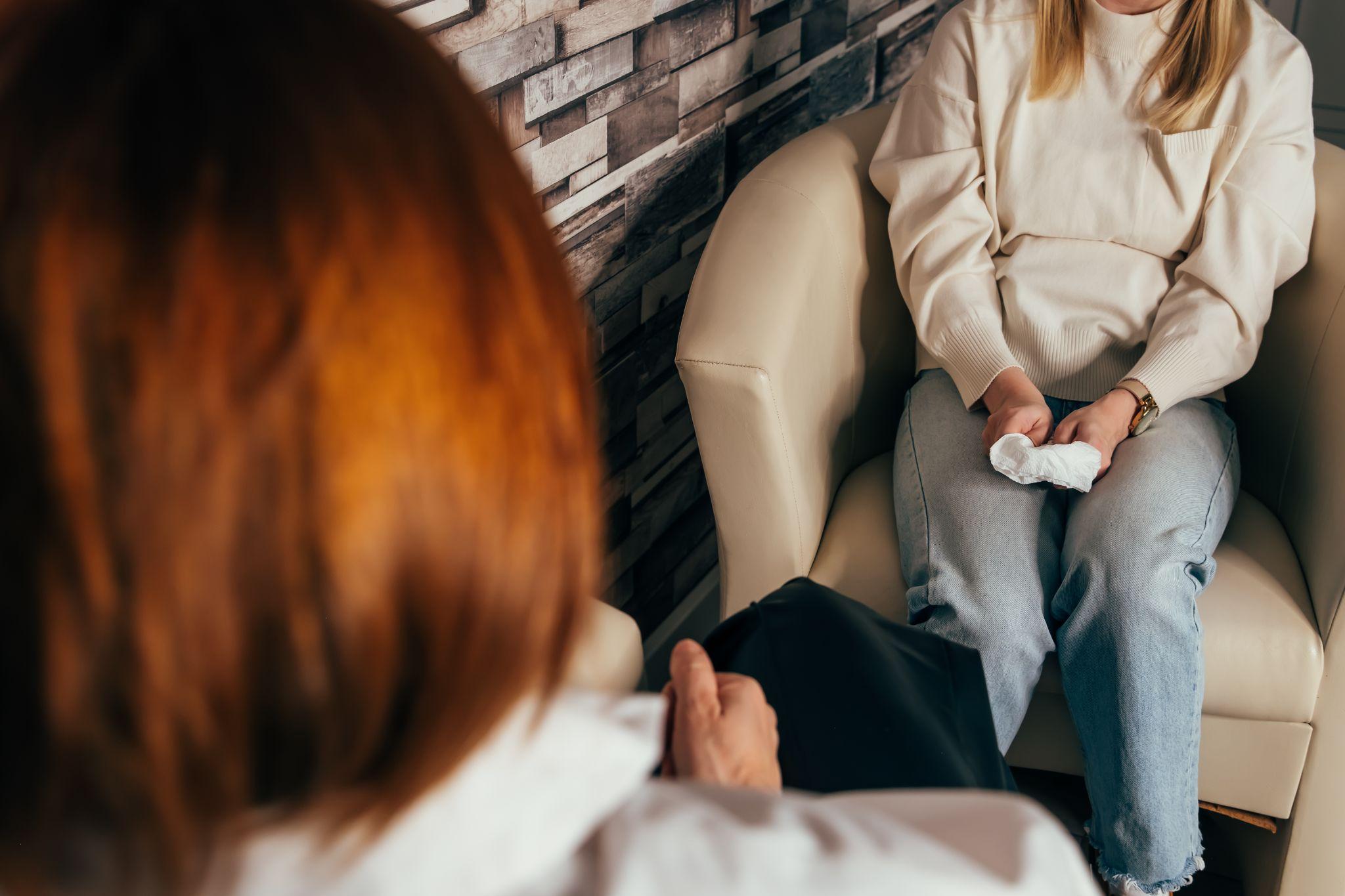 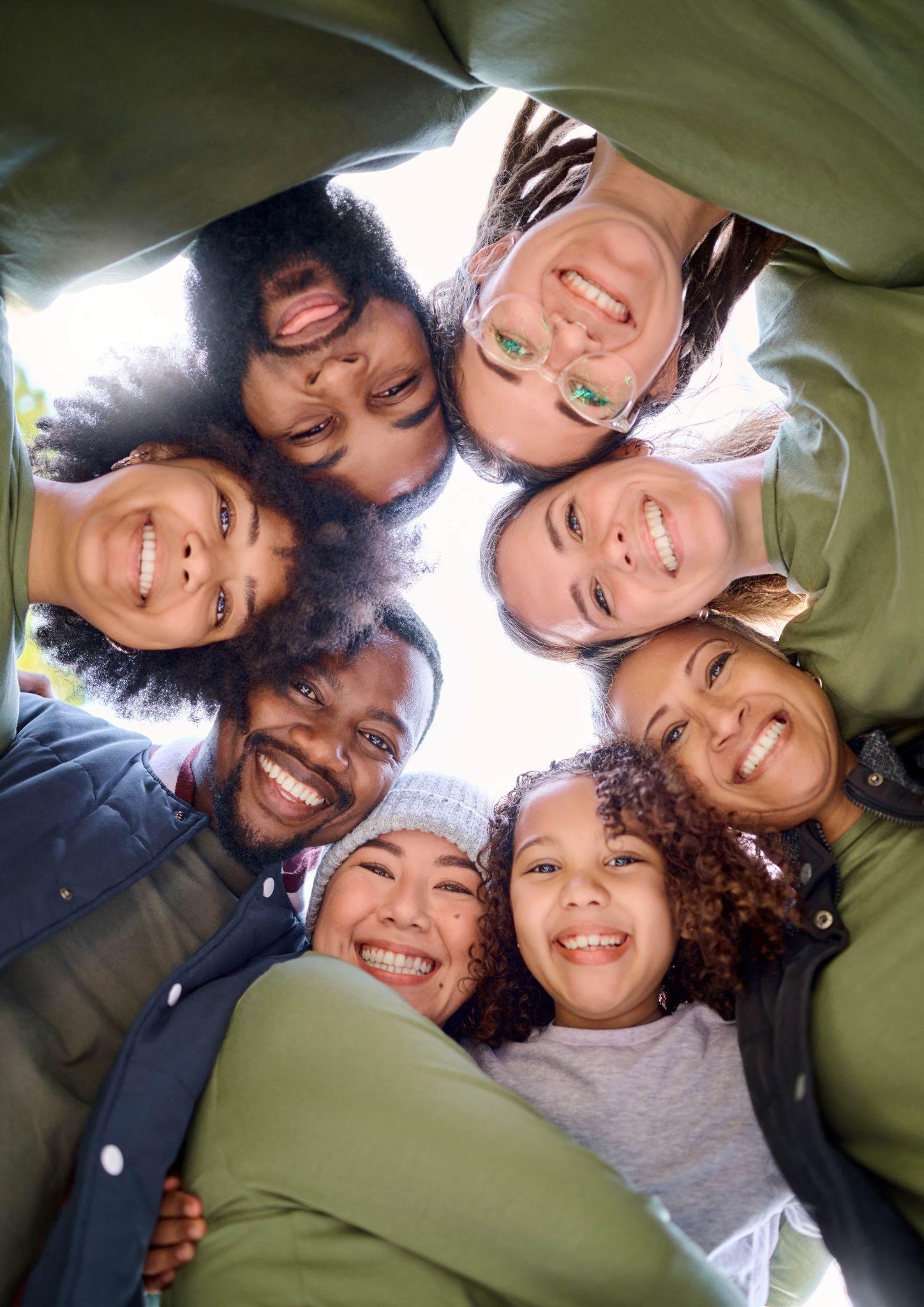 Building resiliency
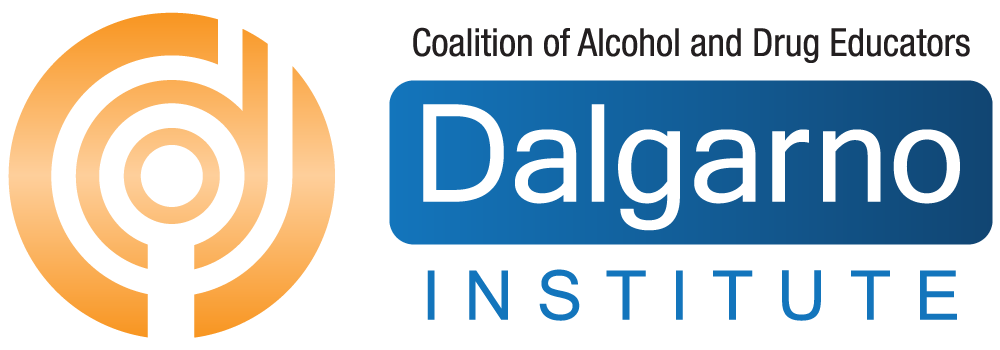 Education matters in building resiliency against drug use for teenagers.
- Dalgarno Institute -
Conclusion
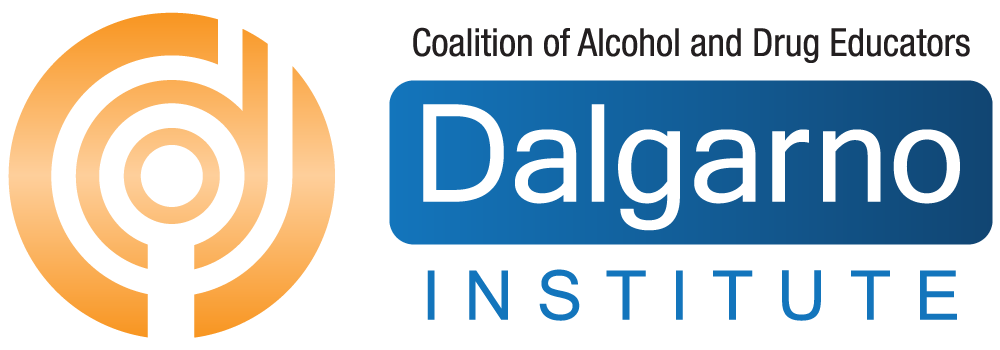 CONCLUSION
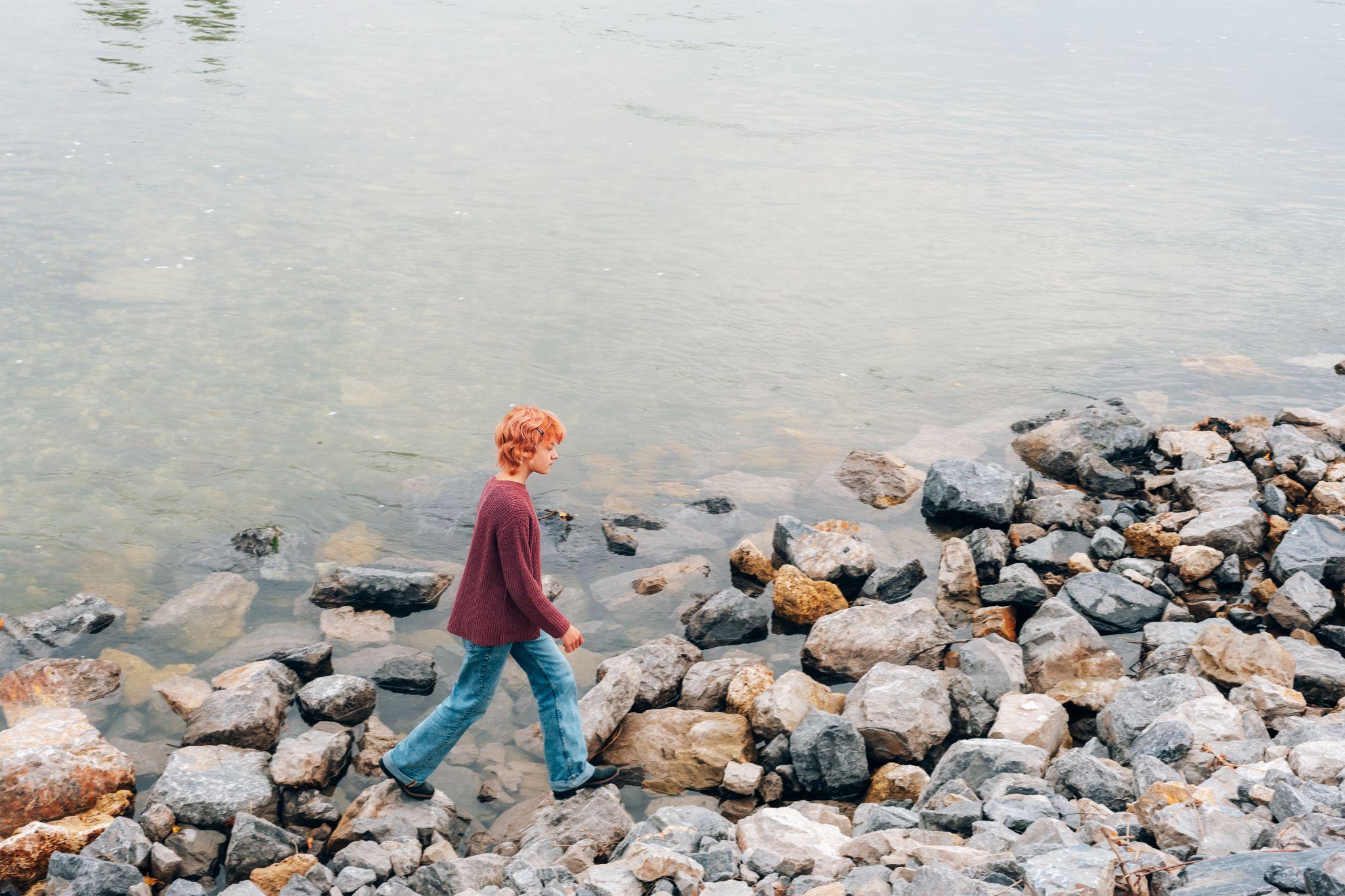 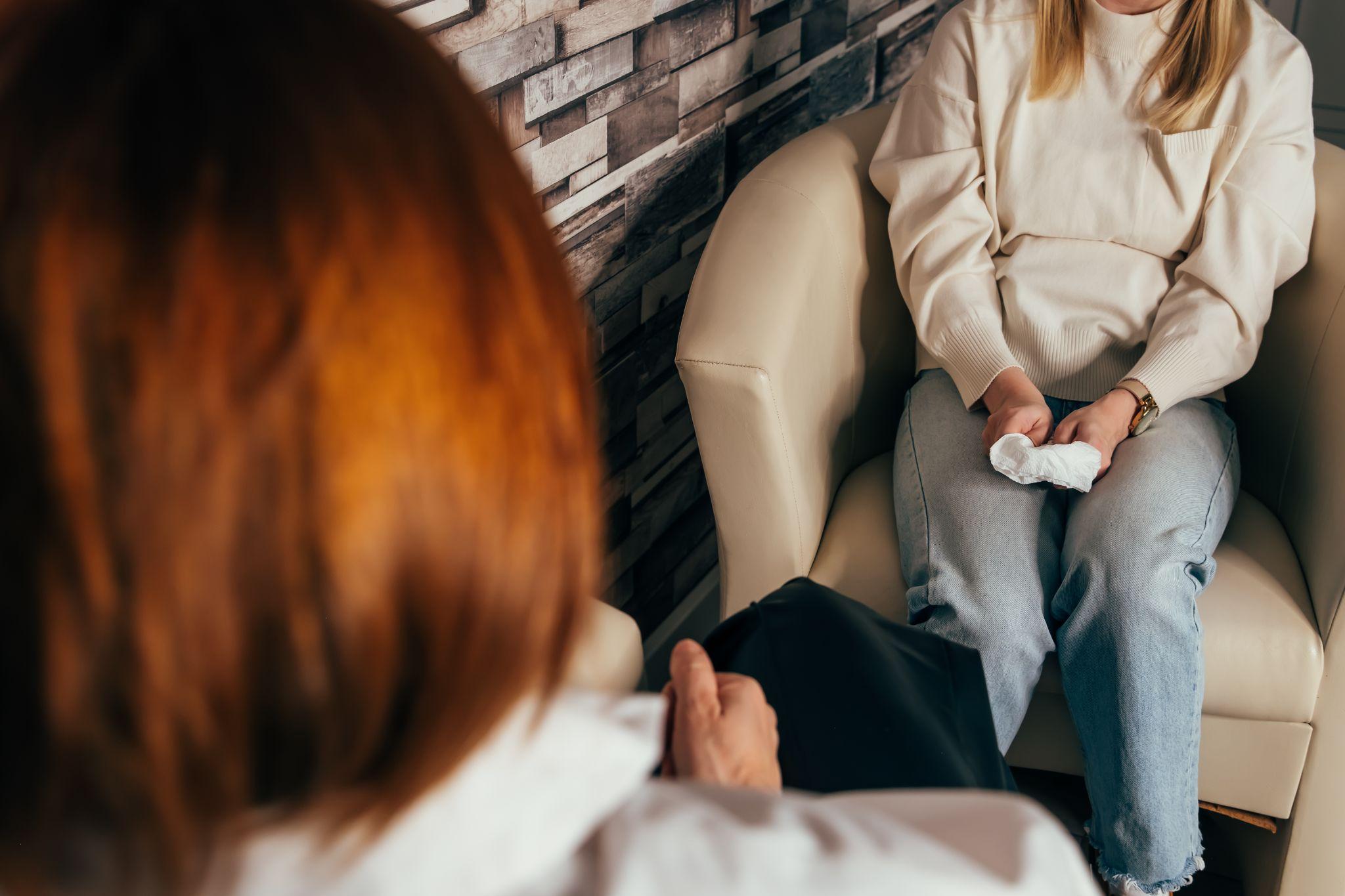 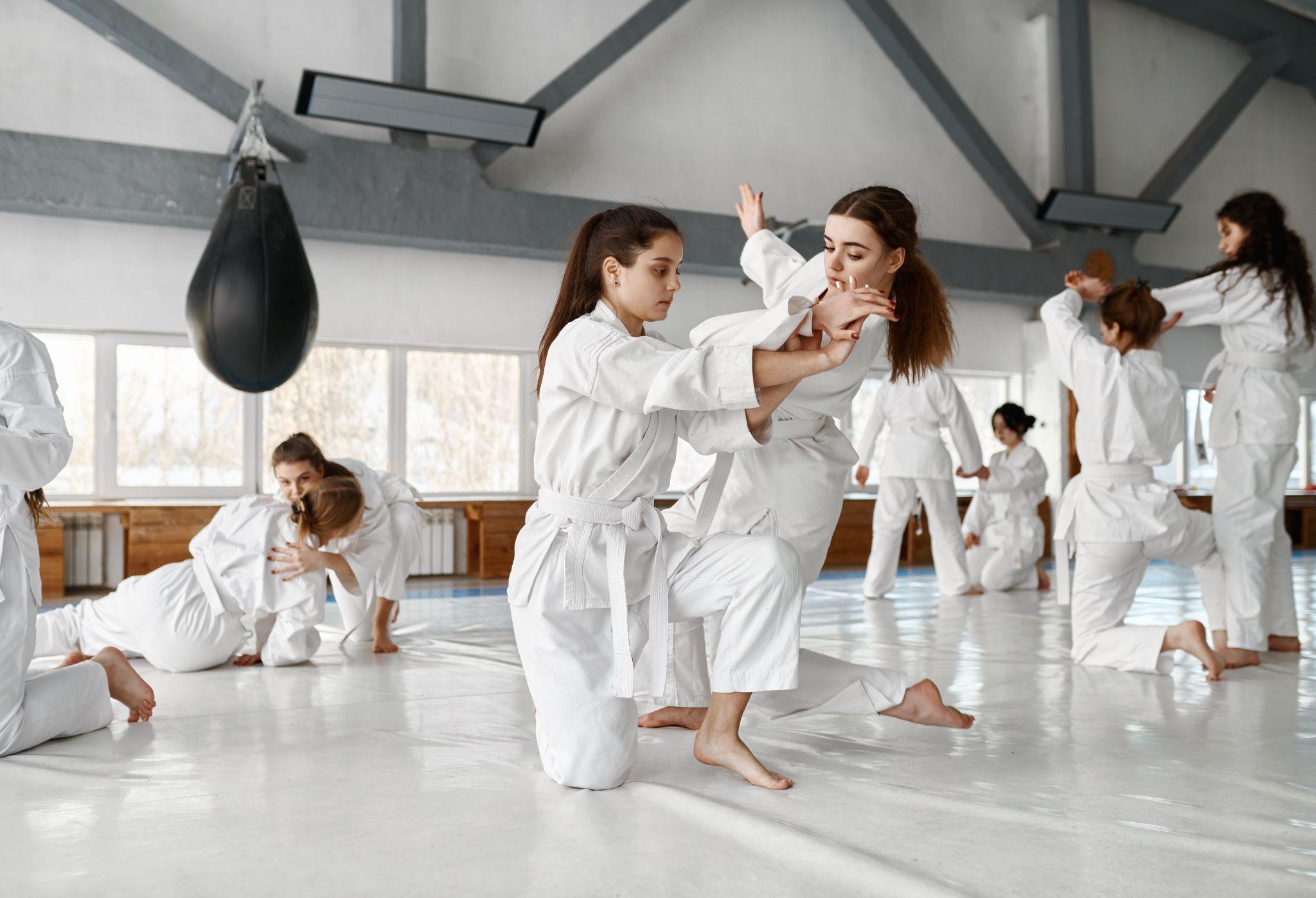 ENCOURAGE
RECAP
ongoing dialogue and education about drug prevention
key points for building resiliency against drug use
EMPHASIZE
HOW?
WHAT?
the importance of a supportive network and healthy coping mechanisms
WHY?
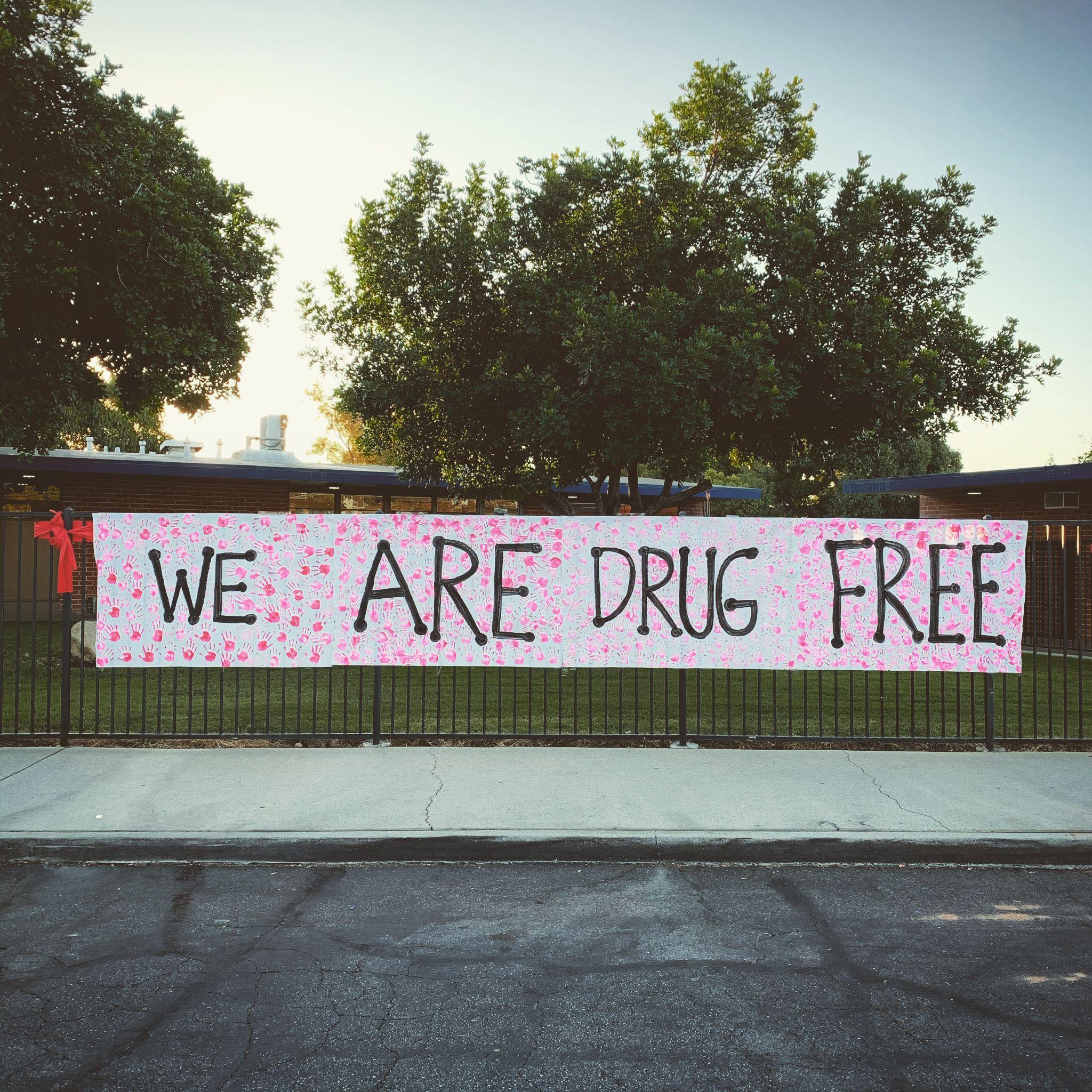 Contact
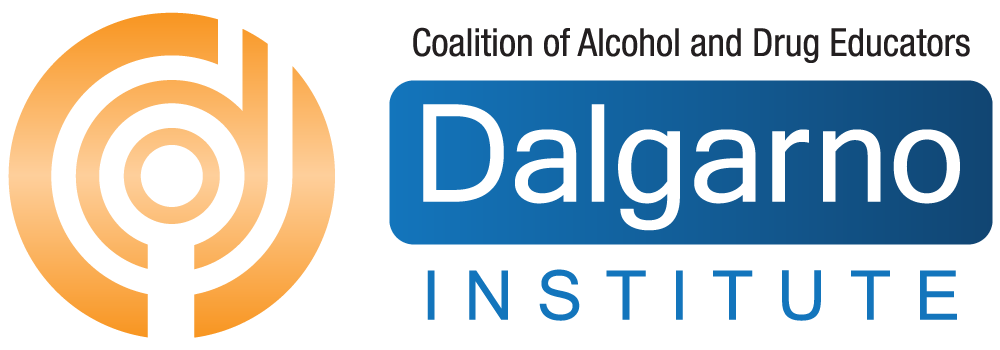 CONTACT US
Building Resiliency Against Drug Use For Teenagers
EMAIL
PHONE
ADDRESS
education@dalgarnoinstitute.org.au
1300 975 002
PO Box 7005, Dandenong, VIC 3175, Australia
Thank You
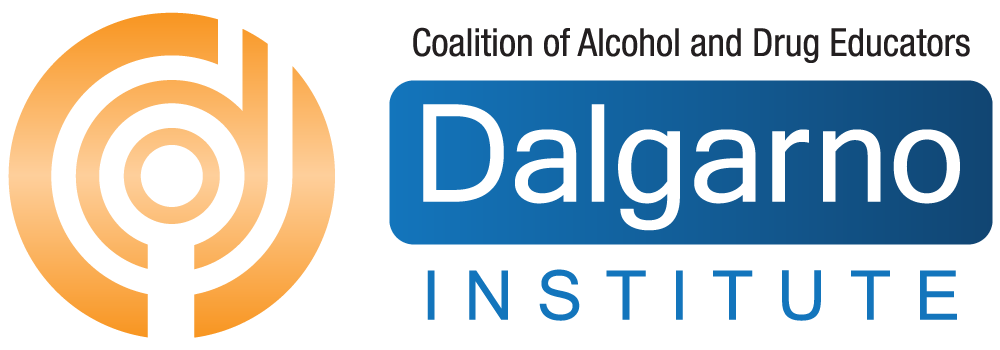 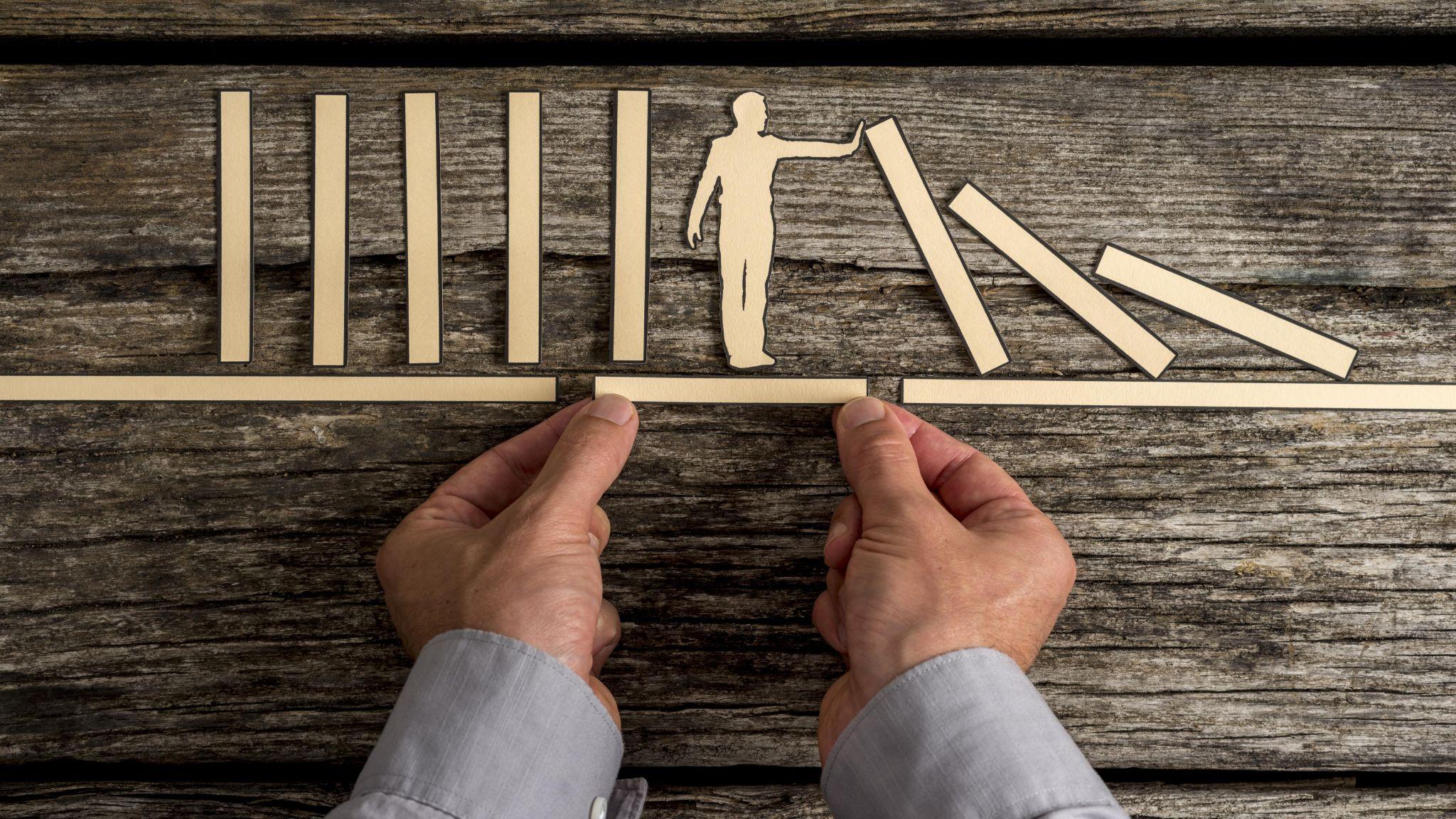 THANK YOU